ДОРОГА к ПОБЕДЕ.
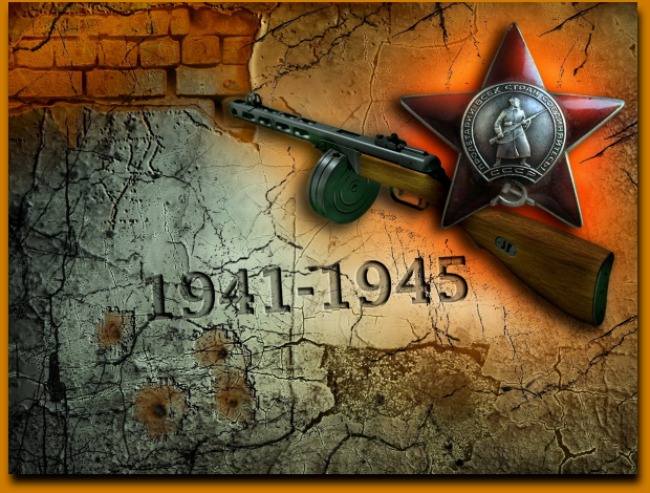 [Speaker Notes: Ежегодно наша страна отмечает великий праздник День Победы в Великой Отечественной войне. Эта война на многие поколения. Вот поэтому наш первый урок — урок Мира. Что означает слово «мир»? Толковый

словарь С. И. Ожегова и Н. Ю. Шведова дает несколько определений этого слова: 
1) совокупность всех форм материи в земном и космическом пространстве; 
2) отдельная область жизни, явлений, предметов; 
3) согласие, отсутствие вражды, ссоры, войны; 
4) тишина, спокойствие. 
.День тишины и спокойствия пришел 9 мая.1945 года. Вот почему это день величия подвига, торжества мира над войной, жизни над смертью. 
Такого еще не было встарь-
Пусть радость повсюду гремит, не смолкая: 
Праздником мира войдет в календарь 
Праздник Победы — Девятое мая!]
НАЧАЛО ВОЙНЫ…
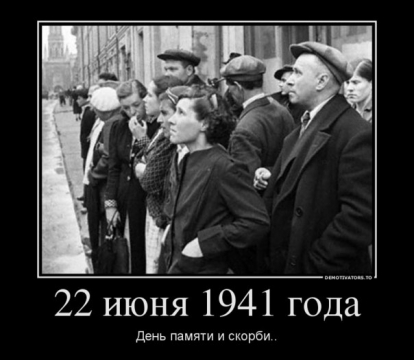 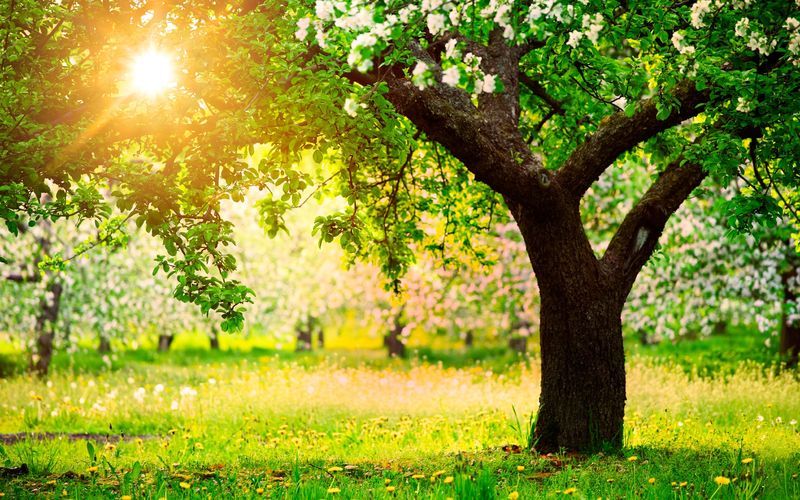 [Speaker Notes: НАЧАЛО ВОЙНЫ 
.1-й у ч е н и к. Такою все дышало тишиной, 
Что вся земля еще спала, казалось. 
Кто знал, что между миром и войной 
Всего каких-то пять минут осталось.
Над страной проносилась светлая тень короткой ночи — самой короткой из всех ночей в году. В эту ночь рождалось лето северного полушария. Под Москвой отцветали яблони. Рожь колосилась. Заря сошлась с зарей, занимался рассвет. 
Тогда еще не знали мы, 
Со школьных вечеров шагая, 
Что завтра будет первый день войны, 
А кончится она лишь в 45-м, в мае. 
2-й учен и к. Воскресное утро 22 июня 1941 года в Сталин-
граде началось обычно. Мощно гудели гудки заводов с непрерыв-
ным производством, извещая о начале дневной смены. В разные 
концы страны отправлялись эшелоны с новыми тракторами. Яркие 
афиши приглашали в летний театр, где с успехом шла пьеса Кор-
нейчука «В степях Украины». В кинотеатрах демонстрировались 
фильмы «Сокровища погибшего корабля», «Песнь о любви», 
«Большой вальс». В помещении драмтеатра начался городской 
смотр детской художественной самодеятельности. 
' День выдался жарким. Тысячи горожан устремились за Волгу, 
в любимые места отдыха — на Бакалду, Крит, Островную. Юркие 
пароходики, прозванные сталинградцами «речными трамвайчика-
ми», едва успевали перевозить людей. Всюду гремела музыка, зву-
чали песни, беззаботный смех... 
В полдень сталинградцы узнали страшную весть: война! 
Смолкли песни. Посуровели лица. Женщины спешили к детям, 
мужчины — на предприятия, в военкоматы. 
3-й у ч е н и к . Отцов и прадедов примета. Как будто справдилась она: 
Таких хлебов, такого лета 
Не год, не два ждала война. 
Как частый бор, колосовые 
Шумели глухо над землей. 
Не пешеходы — верховые 
Во ржи скрывались с головой. 
В свой полный цвет входило лето, 
Земля ломилась, всем полна... 
Отцов и прадедов приметаКак будто справилась она: 
Гром грянул — началась война.]
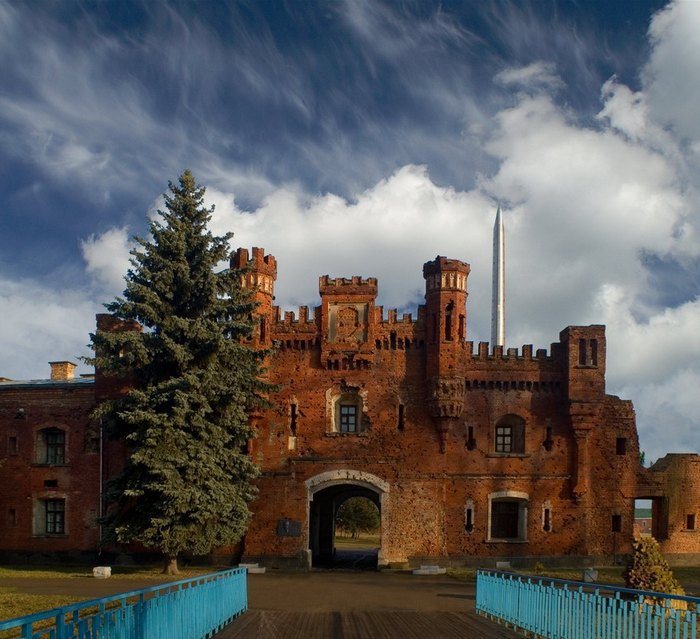 Брестская крепость.
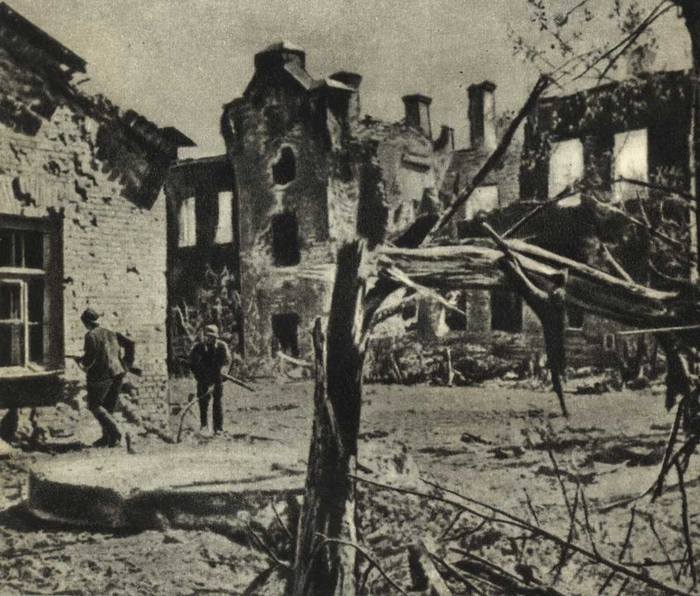 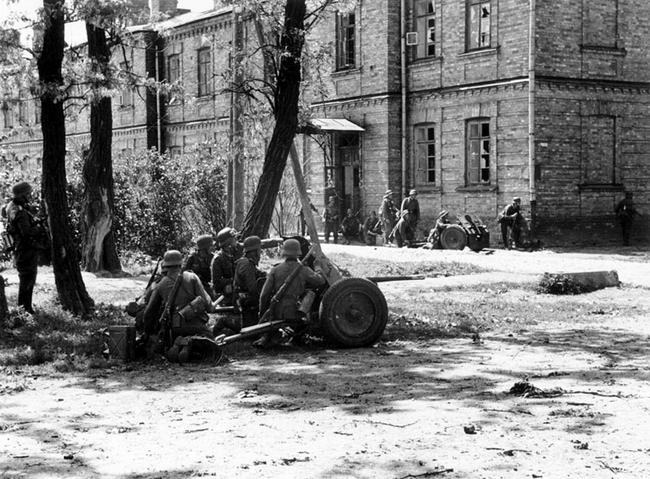 [Speaker Notes: 4-й у ч е н и к. Мы помним суровые даты. Они всему миру известны, 
• В те дни умирали солдаты 
Под стенами древнего Бреста.
С отчаянной пальбой мчатся мотоциклисты, напролом рвутся тысячи серых танков с крестами на борту. Самолеты засыпают бомбами города, окопы, дороги. Кровь, смерть... Пылающая Брестская крепость продолжает сопротивляться, подает сигналы о помощи. 
Большинство защитников Брестской крепости погибли, лишь немногим удалось вырваться из вражеского кольца.]
МОСКВА
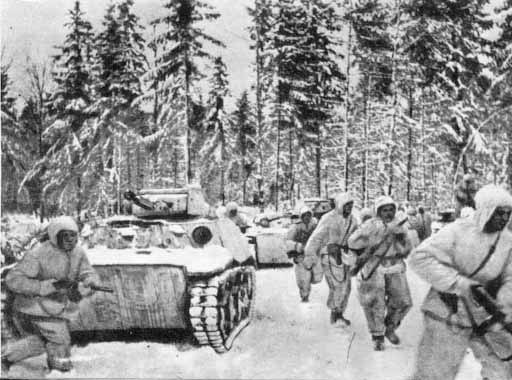 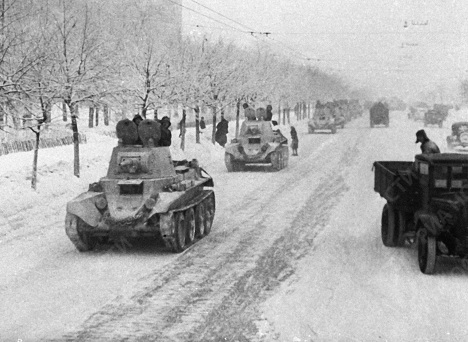 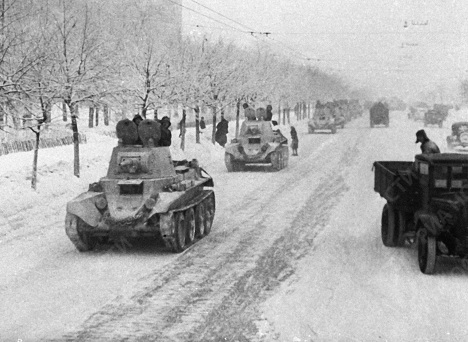 [Speaker Notes: МОСКВА 
5 - й у ч е н и к . Москва! До последних патронов, 
До дольки последней свинца 
Мы в битвах! Твоя оборона 
                                       Идет через наши сердца!

 
30 сентября 1941 года началось генеральное наступление немцев на Москву. К середине октября враг вплотную подошел к столице:, В немецкие бинокли отлично просматривались башни Кремля. 
Колоссальным напряжением сил, беспримерным мужеством и героизмом защитников столицы наступление немцев в первых числах ноября было остановлено. 
Победа под Москвой означала окончательный крах немецких планов молниеносной войны.
6-й
 
у ч е н и к . Кружилась в поле злая осень, 
Летела поздняя листва, 
Их было только двадцать восемь, 
А за спиной у них Москва. 
На них чудовища стальные 
Ползли, сжимая полукруг... 
«Так защитим Москву, родные!»,— 
Сказал гвардейцам политрук. 

































Летят бутылки и гранаты, 
Последний бой всегда суров! 
«Бей за Москву, за нас, ребята!»,— 
Последний раз кричал Клочков. 
Не пропустили вражьи танки 
Герои Родины своей, 
В сырой земле лежат останки, 
Лежат тела богатырей. 
И славу им ветра разносят, 
И слышит Родина слова: 
«Их было только двадцать восемь, 
За их спиной была Москва!».]
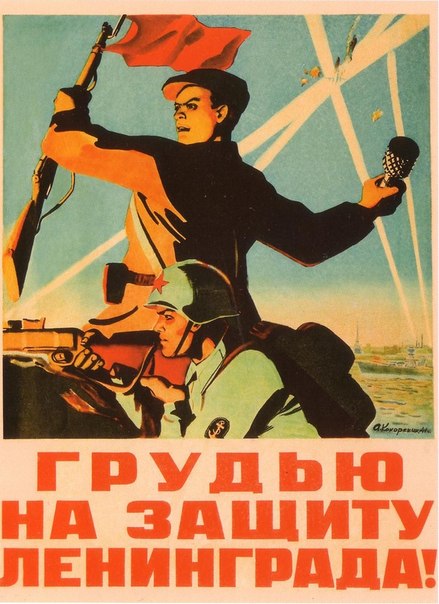 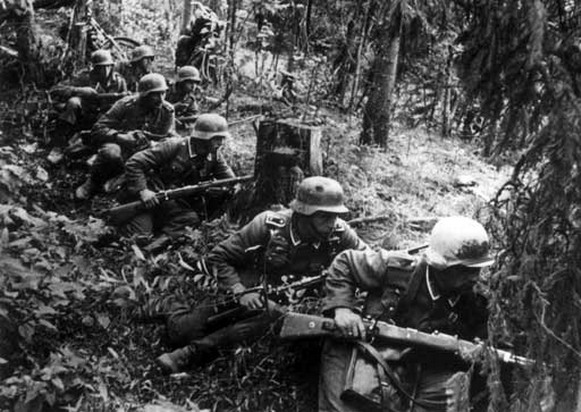 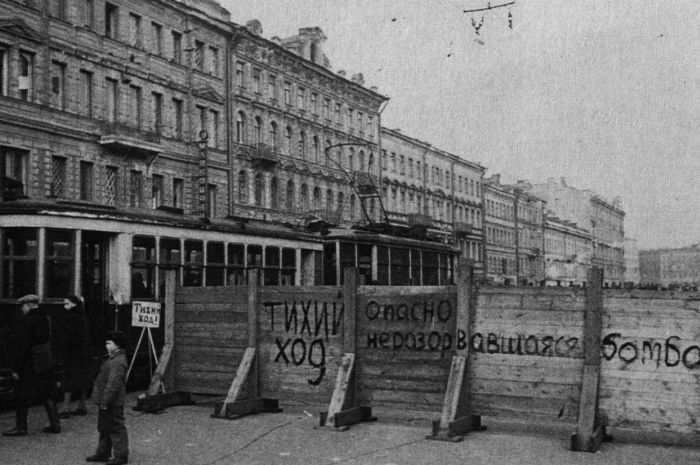 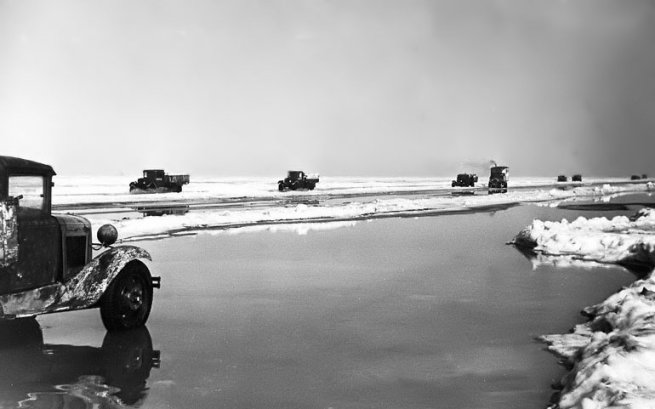 [Speaker Notes: 7-й у ч е н и к. Еще 8 сентября 1941 года гитлеровцы прорвались к Ладожскому озеру и захватили Шлиссельбург, отрезав Ленинград от страны. Да, Ленинград остыл и обезлюдел, 
И высятся пустые этажи, 
Но мы умеем жить, хотим и будем, 
Мы отстояли это право — жить. 
Здесь трусов нет, здесь не должно быть робких, 
И этот город тем непобедим, 
Что мы за чечевичную похлебку 
достоинство своё не продадим. 
Есть передышка — мы передохнем, 
Нет передышки — снова будем драться. 
За город, пожираемый огнем, 
,"За милый мир, за все, что было в нем; 
За город наш, испытанный огнем, 
За право называться ленинградцем! 
Блокада Ленинграда длилась 880 дней и осталась самой крово-
пролитной осадой в истории человечества.]
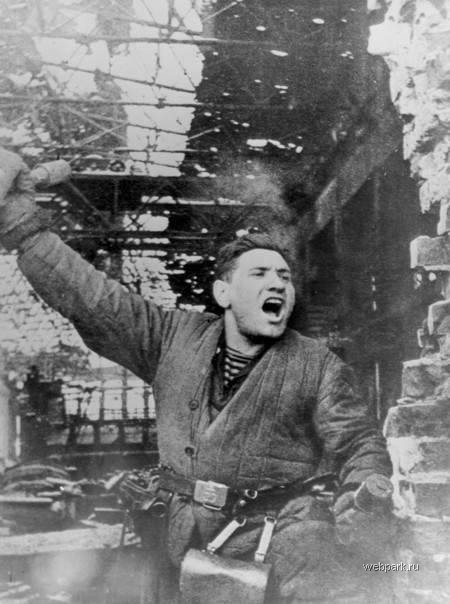 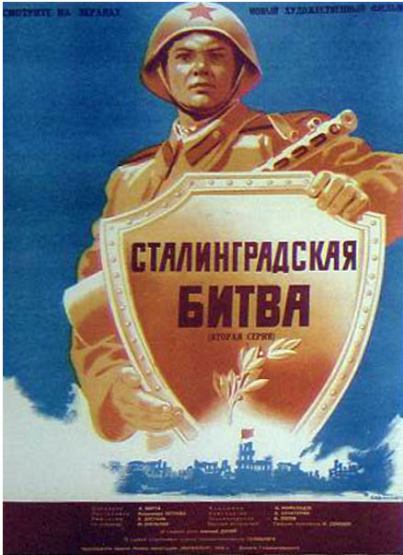 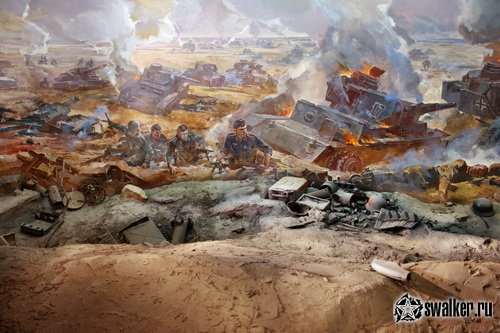 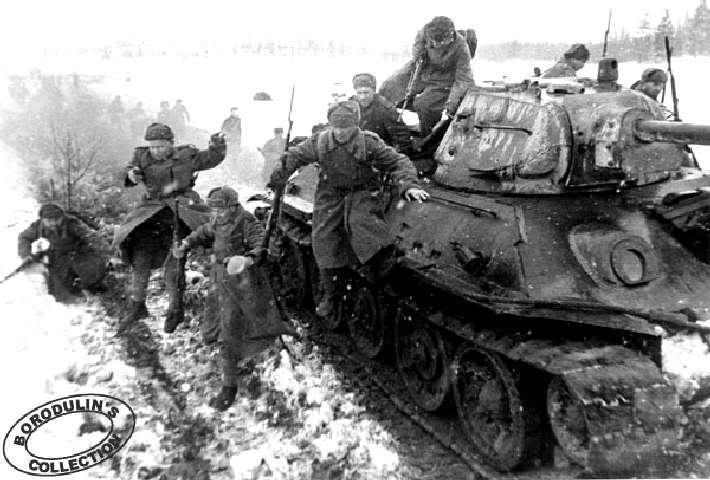 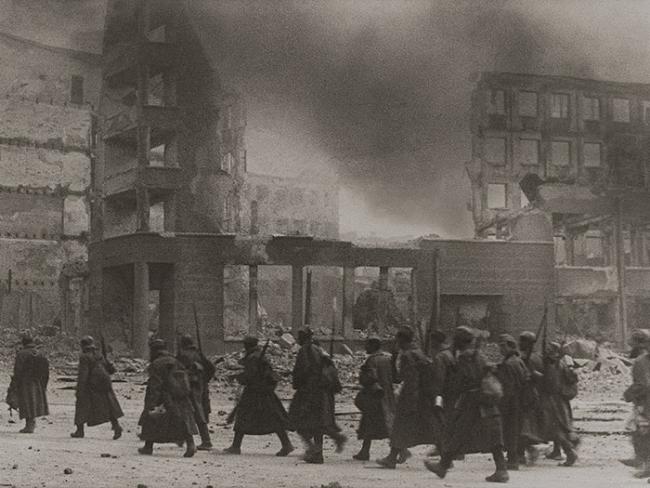 [Speaker Notes: 8 — й у ч е н и к . Трудно, наверное, найти место на Земле, где бы не слышали о героическом городе на Волге. А осенью 1942 года слова «Сталинград», «Сталинградская битва» не сходили с уст народов всей планеты. К событиям, развернувшимся на берегах Волги, было приковано внимание сотен миллионов людей. Здесь, в величайшей битве второй мировой войны, решались судьбы не только нашего государства, но и всего человечества.
Строгий над Волгой стоит Сталинград, 
В битве суров и спокоен. 
Город бесстрашия, город-солдат, 
Город — испытанный воин.]
Герои сталинградской битвы
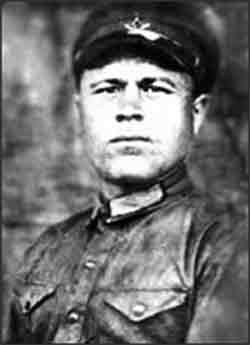 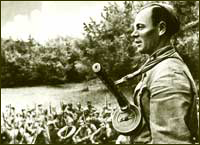 Бронебойщик Григорий Самойлов
Бронебойщик Пётр Болото
[Speaker Notes: 30 вражеских танков устремились на позицию, занятую че 
тырьмя советскими бронебойщиками: Петром Болото, Иванов 
Алейниковым, Александром Беликовым, Григорием Самойловым, 
15 машин уничтожили герои, остальных заставили отступить.]
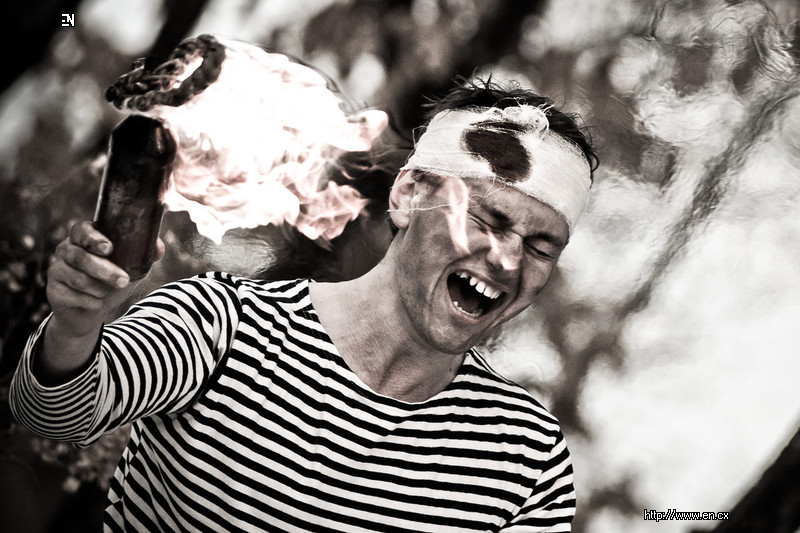 Подвиг Михаила Паникаха
[Speaker Notes: С бутылкой горючей смеси в руке встретил фашистский танк 
краснофлотец Михаил Паникаха. Пуля разбила бутылку, огонь ох-
ватил бойца. Словно горящий.факел, с последней бутылкой бро-
сился моряк навстречу танку, разбил бутылку о решетку люка, и 
огромное пламя поглотило героя вместе с танком]
ОКОНЧАНИЕ ВОЙНЫ
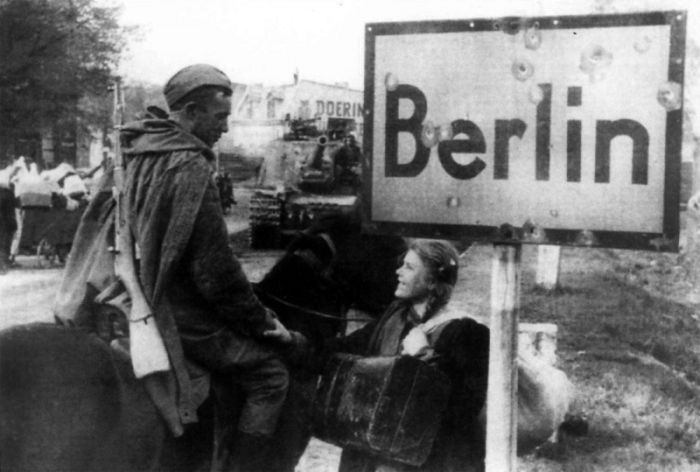 [Speaker Notes: 12-й у ч е н и к. Весной и летом 1944 года Красная армия от-
воевала почти всю захваченную советскую территорию. Предвоен-
ная советская граница была восстановлена на всем своем протяже-
нии. Бои теперь шли на земле других стран Европы, захваченных 
немцами, — от Норвегии до Австрии. 
В 1945 году сражения шли уже на территории Германии. В на-
чале февраля советские войска перешли реку Одер. Их внезапное 
появление в каких-нибудь 70 км от Берлина было для немцев пол- 
ной и потрясающей неожиданностью. 
16 апреля началось сражение за Берлин. С обеих сторон в нем 
участвовали 3,5 млн человек. С 21 апреля сражение развернулось 
на окраинах германской столицы. 25 апреля город был полностью 
окружен, и начался завершающий штурм.]
Штурм      рейхстага.
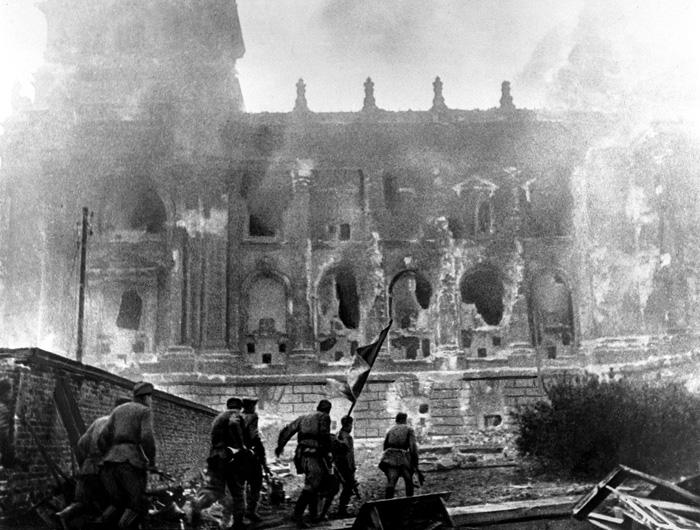 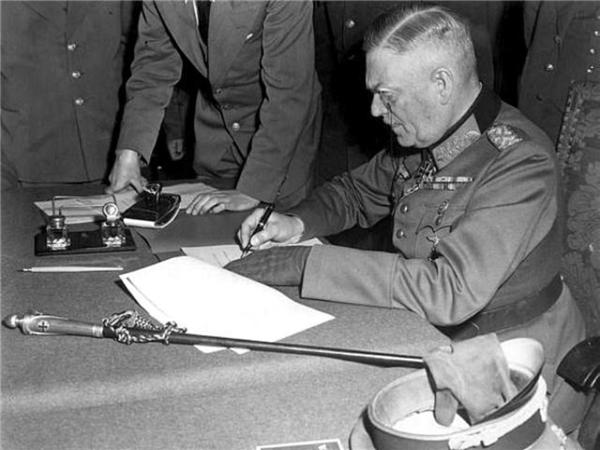 [Speaker Notes: 29 апреля начался штурм рейхстага. 30 апреля 1945 года над 
еще не побежденным рейхстагом было поднято Красное Знамя По-
беды. 2 мая берлинский гарнизон сложил оружие. 
В ночь с 8 на 9 мая 1945 года Германия безоговорочно капиту-
лировала. В Европе наступил долгожданный мир.]
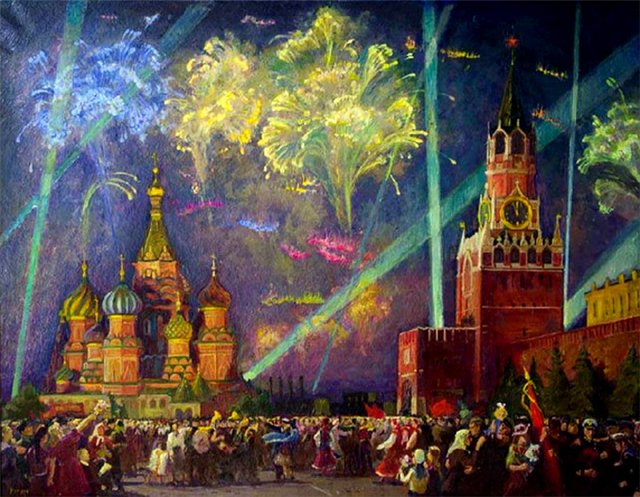 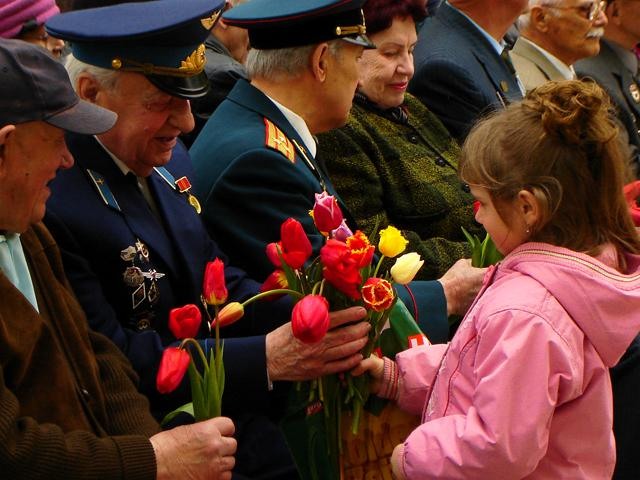 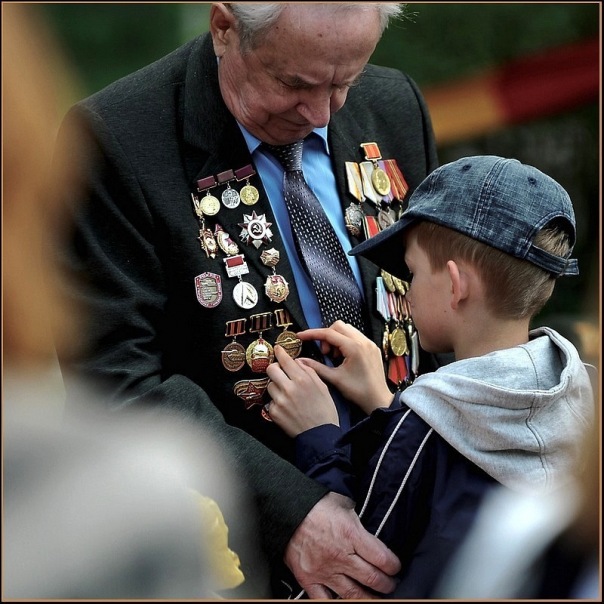 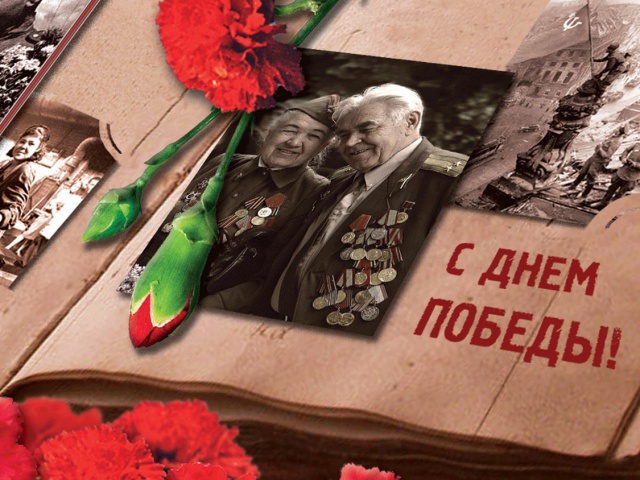